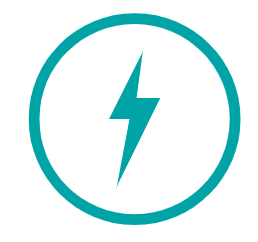 SU power
Internal solidarity
Skills, competencies, attributes, capacity
External solidarity
Connections, partnerships, people, relationships, contacts
Agenda
Knowledge, understanding, data, evidence, debates, priorities
IS
Work on your skills
Go on some training
Get a mentor/coach
Practice before term starts
ES
Go meet people in the uni
Set up catch ups
Find people in other SUs
Hunt down people in the community
Plan some join projects
AG
Read the research
Hunt down the briefings
Find the relevant stats
Read previous committee papers
Ask staff for intel 
Contact us!
IS                 ES


         AG